Desperdicio de bolsas de plástico
Contaminación ambiental
Problemas ambientales
Las bolsas de plástico no son formas de transporte inocuas para el ambiente por dos motivos esenciales: el elevado número de bolsas producidas por año (cerca de 150 por persona y año) y la naturaleza no biodegradable del plástico con que son producidas. Además de eso, la manufactura del polietileno se hace a partir de combustibles fósiles e implica la emisión de gases contaminantes.
Cabe anotar también que producir y transportar bolsas de papel es aun más contaminante en términos de uso de arboles, la energía utilizada para transformar la celulosa y la pasta de papel, los productos químicos usados a escalas industriales y el volumen que representa una misma cantidad de bolsas de papel frente a las de plástico.
¿Qué está haciendo el mundo contra esta problemática?
La República de Irlanda fue la pionera europea en la toma de medidas sobre la producción descontrolada de bolsas de plástico al introducir en 2002 el PlasTax, un impuesto que cobra 0.15 € al consumidor por cada bolsa distribuida. El resultado de esta iniciativa fue la recaudación de cerca de 23 millones de euros para que sean invertidos en proyectos ambientales y una reducción en el consumo del 90%.
En Alemania, las bolsas de plásticos son pagadas por el consumidor en todos los supermercados y es habitual el uso de bolsas de tela reutilizables o cajas de cartón.
Sudáfrica introdujo recientemente una ley que hace ilegal el uso de bolsas con menos de 30 micrómetros, una medida destinada a hacerlas más caras y fomentar la reutilización.
En Bangladesh, la manufactura, compra-venta y posesión de bolsas de polietileno está expresamente prohibida por ley e implica altas multas y hasta penas de prisión para los reincidentes. Ser atrapado con una bolsa de plástico en la mano en este país cuesta cerca de 7.50 € (una suma astronómica teniendo en cuenta el salario mínimo en Bangladesh) pagados en el momento y una ida a la comisaría para el registro.
En el estado hindú de Himachal Pradesh se adoptaron medidas semejantes por los mismos motivos y la reincidencia en la posesión de estos objetos puede valer 1,500 € de multa y penas de prisión de hasta siete años.
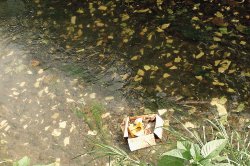 Alternativas
Se han desarrollado materiales plásticos biodegradables que prometen, a un coste un poco mayor, resolver el problema ambiental causado por las bolsas comunes. Una bolsa de plástico común puede tardar cerca de 100 años (dependiendo de la exposición a la luz ultravioleta y otros factores) para descomponerse, mientras que el nuevo material llevaría cerca de 60 días.
La fábrica de la BASF en Ludwigshafen, Alemania, doblará a partir de 2006 la producción de su plástico biodegradable, el Ecoflex.